Guidance for Macros in PowerPoints
We use macros within PowerPoints to increase the interactivity of our presentations. Follow this simple process to get the most out of this resource.
What to do:
Open the PowerPoint file and  enable editing.
A security warning box may appear. Click yes. 
Click enable content.
Enter presentation mode (start the slide show).
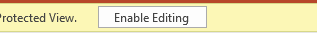 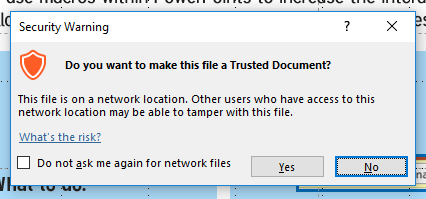 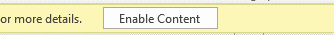 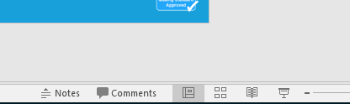 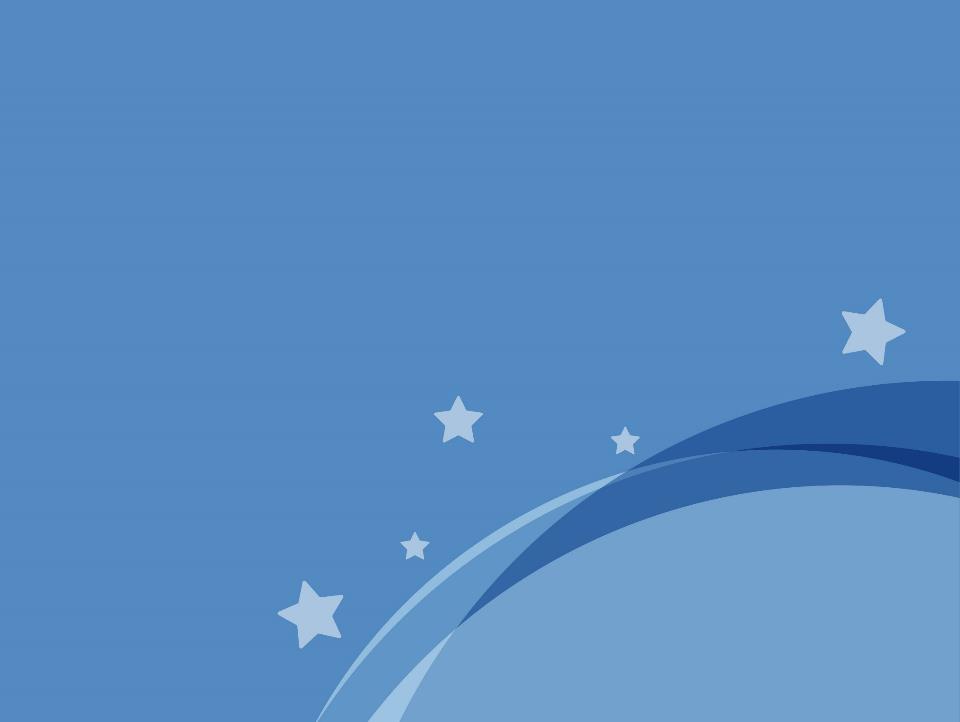 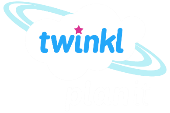 Computing
Scratch Developing Games
Year One
Computing | Year 5 | Scratch Developing Games | Changing Costumes | Lesson 5
Aim
I can program costume changes for a sprite.
Success Criteria
I can design new costumes for an existing sprite.
I can design code that switches from one costume to another.
I can add appropriate effects to complement a change of costume.
Initial Game Design
What is wrong with the animation of the existing game?
What elements of the game did you manage to create in the last lesson?
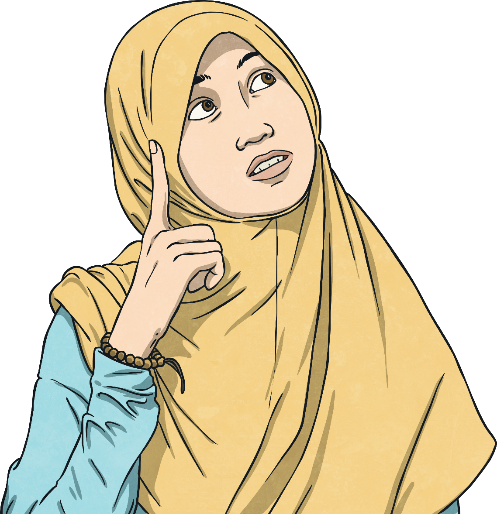 The balloon doesn’t burst.
No sound is made.
Any other ideas?
Costumes
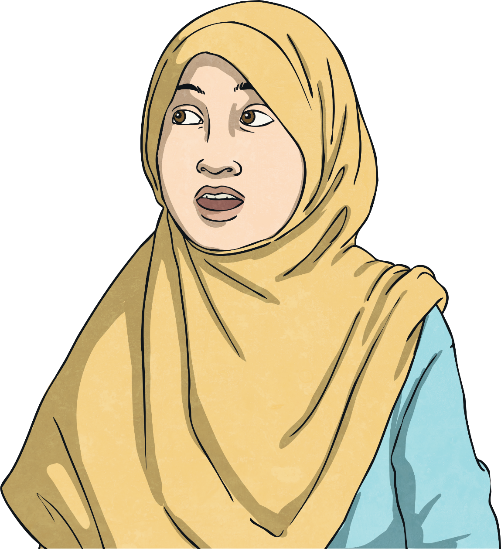 For example, the character may look different when jumping and the balloon will look different when it splats!
Each sprite can be animated by changing to a different ‘costume’.
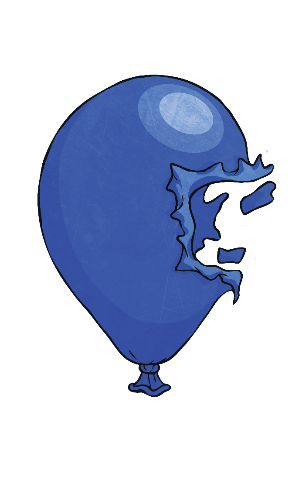 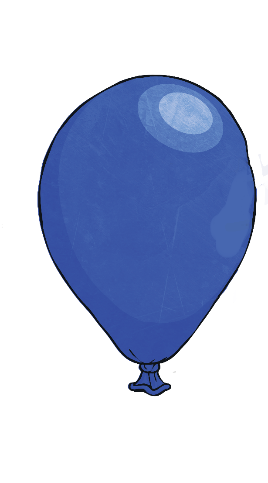 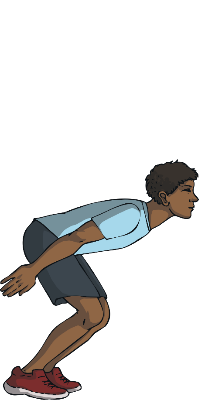 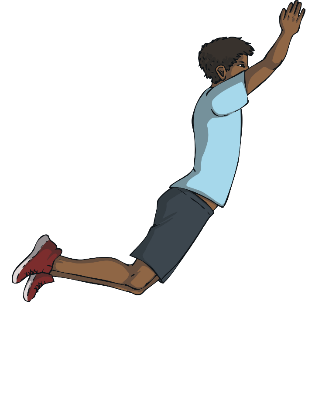 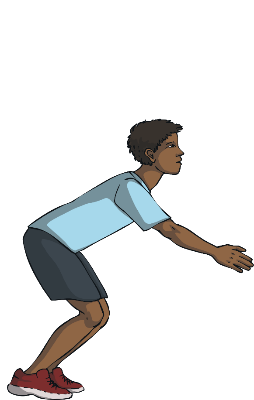 The sprite can have many different looks and can be programmed to change from one to another as a consequence of any particular event.
Changing Costumes
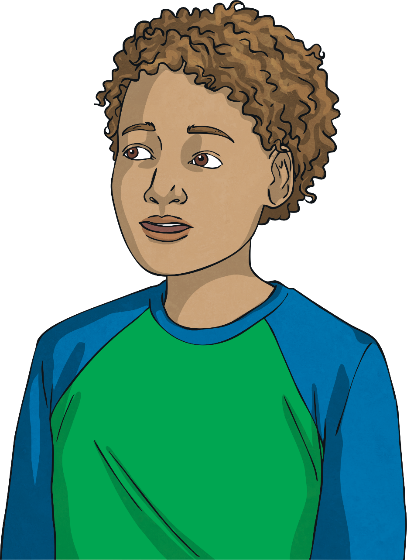 Right-click on a sprite and click duplicate.
Some sprites in the library already have different versions that you can select.
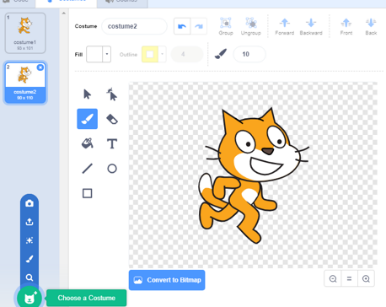 In addition, sprites we have created can be edited and new versions saved as new ‘costumes’.
Choose costume from library.
Paint new costume.
Changing Costumes
Try duplicating the balloon sprite, then editing Costume2 to make the ‘splat’ version!
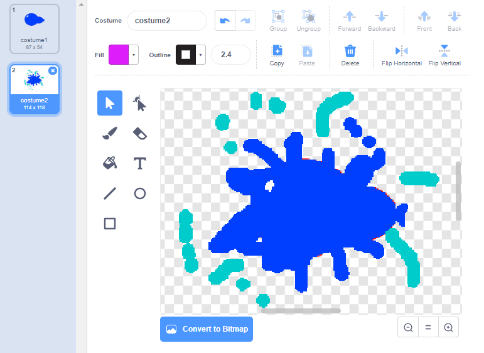 Changing Costumes
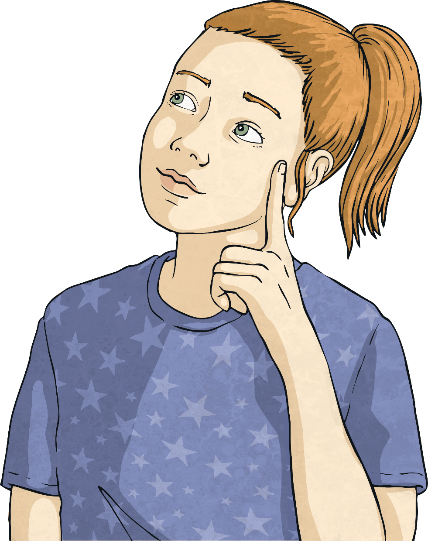 In the ‘Looks’ section of the Scripts tab, you can find blocks for ‘next costume’ and ‘switch costume’.
These can be used in your code. What do you think is the difference between them?
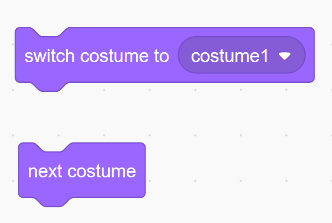 Try It Yourself
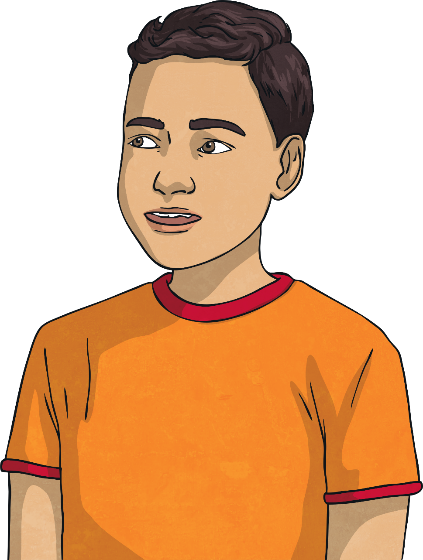 Now, see if you can add changing costumes to your code.
Can you make the balloon splat when it hits the character or the wall?
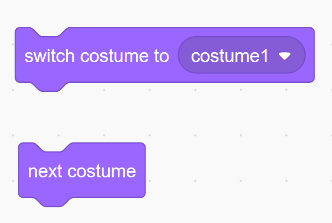 Play the Game
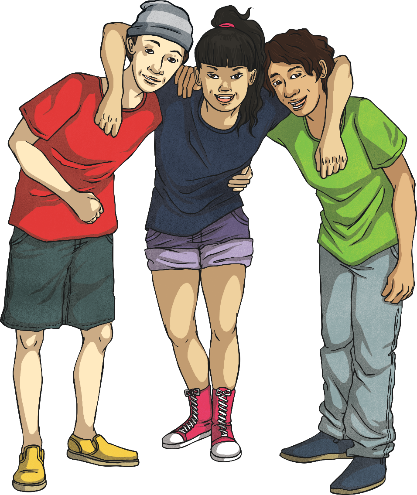 Try out each other’s games to see if they act as expected.
Test and debug the code.
Compare games and coding solutions with other children in the class.
Can you suggest the possible next steps for this game?
Make sure you have saved your file ‘Splat Game’.
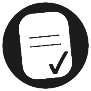 Aim
I can program costume changes for a sprite.
Success Criteria
I can design new costumes for an existing sprite.
I can design code that switches from one costume to another.
I can add appropriate effects to complement a change of costume.